Improving production efficiency through genetic selection
John B. Cole
Animal Genomics and Improvement Laboratory
Agricultural Research Service, USDA, Beltsville, MD
john.cole@ars.usda.gov
Diane M. Spurlock
Department of Animal Science, Iowa State University, Ames, IA
Introduction
How genetic selection works
Gains due to genetic selection
Use of genomic technology
Future research opportunities
How does genetic selection work?
G = genetic gain each year
Reliability = how certain we are about our estimate of an animal’s genetic merit (genomics ↑)
Selection intensity = how selective we are when making mating decisions (management can ↑)
Genetic variance = variation in the population due to genetics (we can’t really change this)
Generation interval = time between generations (genomics ↓)
U.S. dairy population & milk yield
Genetic evaluation advances
DHI records database (1935)
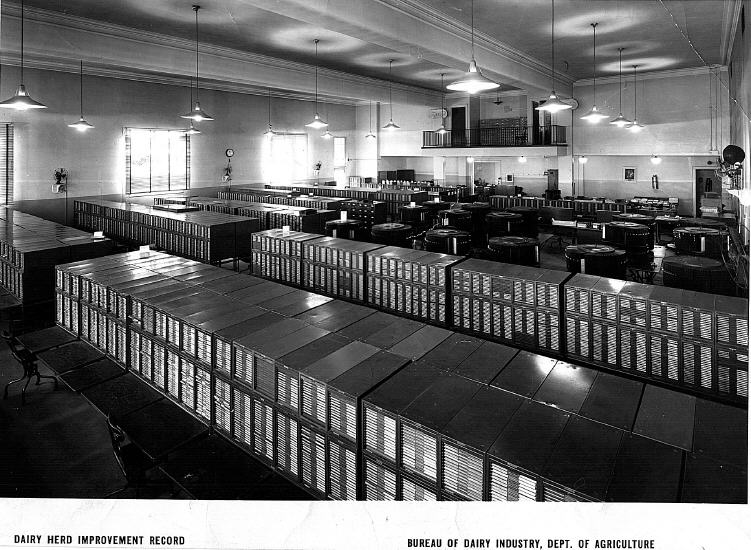 DHI records database (2017)
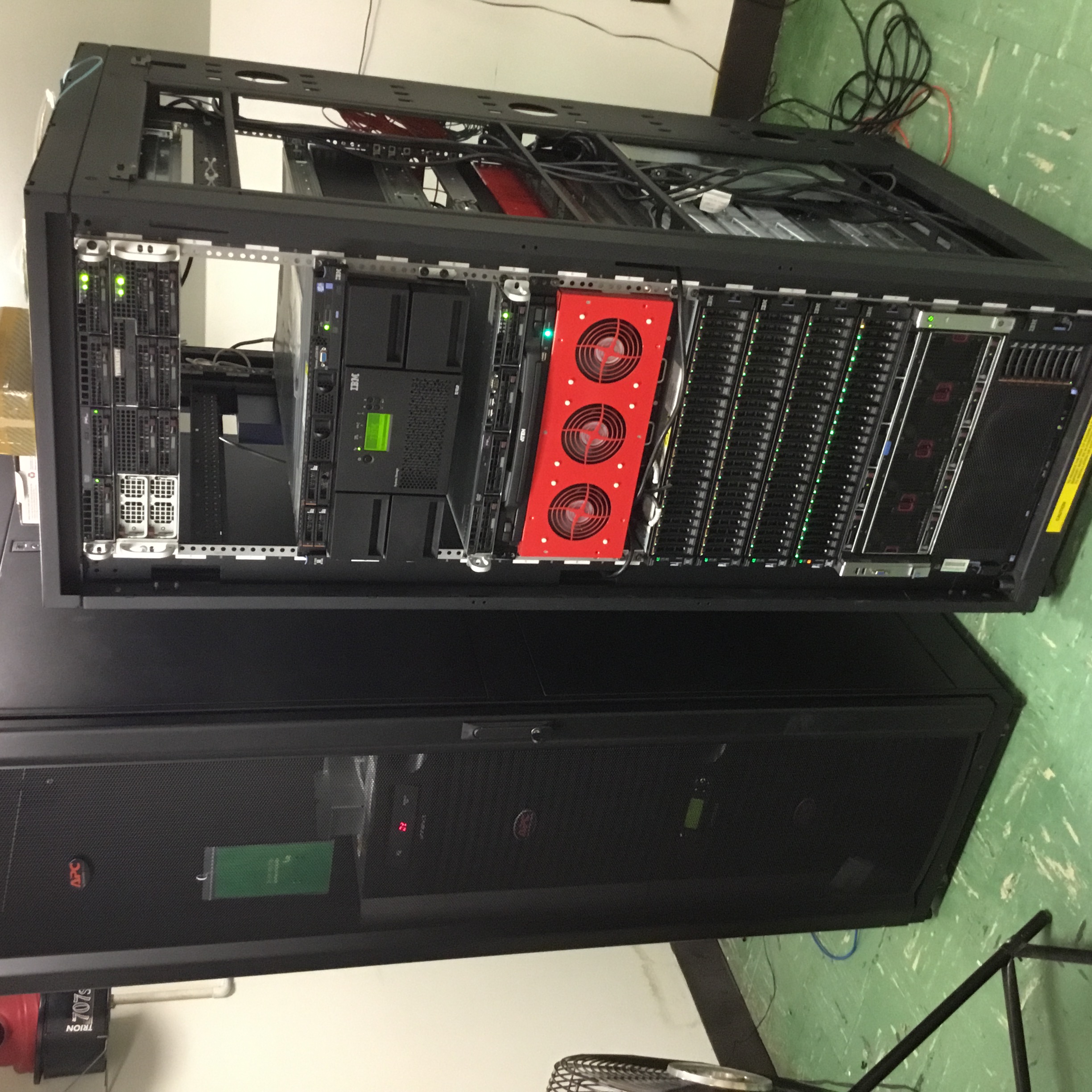 Animal model
1989 to 2014
Introduced by Wiggans and VanRaden
Advantages
Information from all relatives
Adjustment for genetic merit of mates
Uniform procedures for males and females
Best prediction (BLUP)
Crossbreds included (2007)
Genomic information added (2008)
New evaluation programs (Dec. 2014)
Replaced animal model programs used since 1989
New options
Multitrait models 
Multiple class and regression variables
Factors and weights differ by trait
Random regressions
Foreign data included
Parallel processing
Developed  for  transition to single-step model (genotypes, phenotypes, pedigree)
Conformation (type) traits
Stature
Strength
Body depth
	(Ayrshire, Guernsey, Holstein)
Dairy form
Rump angle
Thurl/rump width
Rear legs (side view)
Rear legs (rear view)
	(Brown Swiss, Guernsey, Holstein, Milking Shorthorn)
Foot angle
Feet and legs score (Holstein)
Mobility
	(Brown Swiss, Milking Shorthorn)
Fore  udder attachment
Rear udder height
Rear udder width
Udder cleft
Udder depth
Front teat placement
Rear teat placement 
	(Holstein, Jersey)
Teat length
Milking speed 
	(Brown Swiss, Milking Shorthorn)

Final score
Genetic trend – milk yield (Holstein)
August 2016
Phenotypic base = 12,245 kg
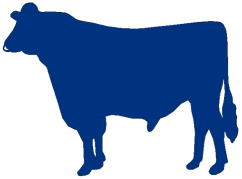 63 kg/yr
Sires
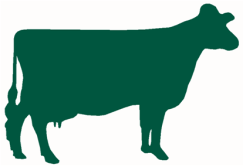 Cows
Genetic trend – productive life (Holstein)
August 2016
Phenotypic base = 26.02 months
0.3 mo/yr
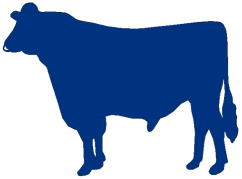 Sires
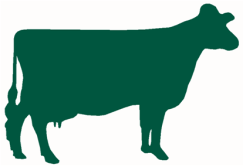 Cows
Genetic trend – somatic cell score (Holstein)
August 2016
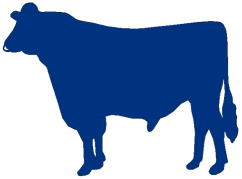 Sires
0.04/yr
Phenotypic base = 3.0 kg
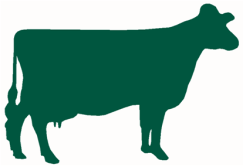 Cows
Genetic trend – daughter pregnancy rate (Holstein)
August 2016
0.3%/yr
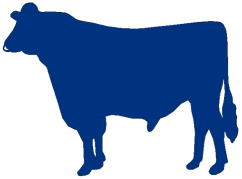 Sires
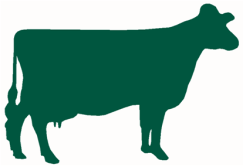 Cows
Phenotypic base = 28.5%
Genetic trend – calving ease (Holstein)
August 2016
SCE
Daughter calving ease
0.4%/yr
DCE
0.05%/yr
Service-sire calving ease
Genomic evaluation system
Provides timely evaluations of young bulls for purchasing decisions
Increases accuracy of evaluations of bull dams
Assists in selection of service sires
Particularly for traits with low reliability
High demand for semen from genomically evaluated 2-year-old bulls
Genotypes are abundant
Imputed, young
Imputed, old (young cows included before March 2012) 
<50K, young, female
<50K, young, male
<50K, old, female
<50K, old, male ( 20 bulls)
50K, young, female
50K, young, male
50K, old, female
50K, old, male
2009
2010
2011
2012
2013
2014
2015
2016
2017
DNA samples (1 farm, 1 day)
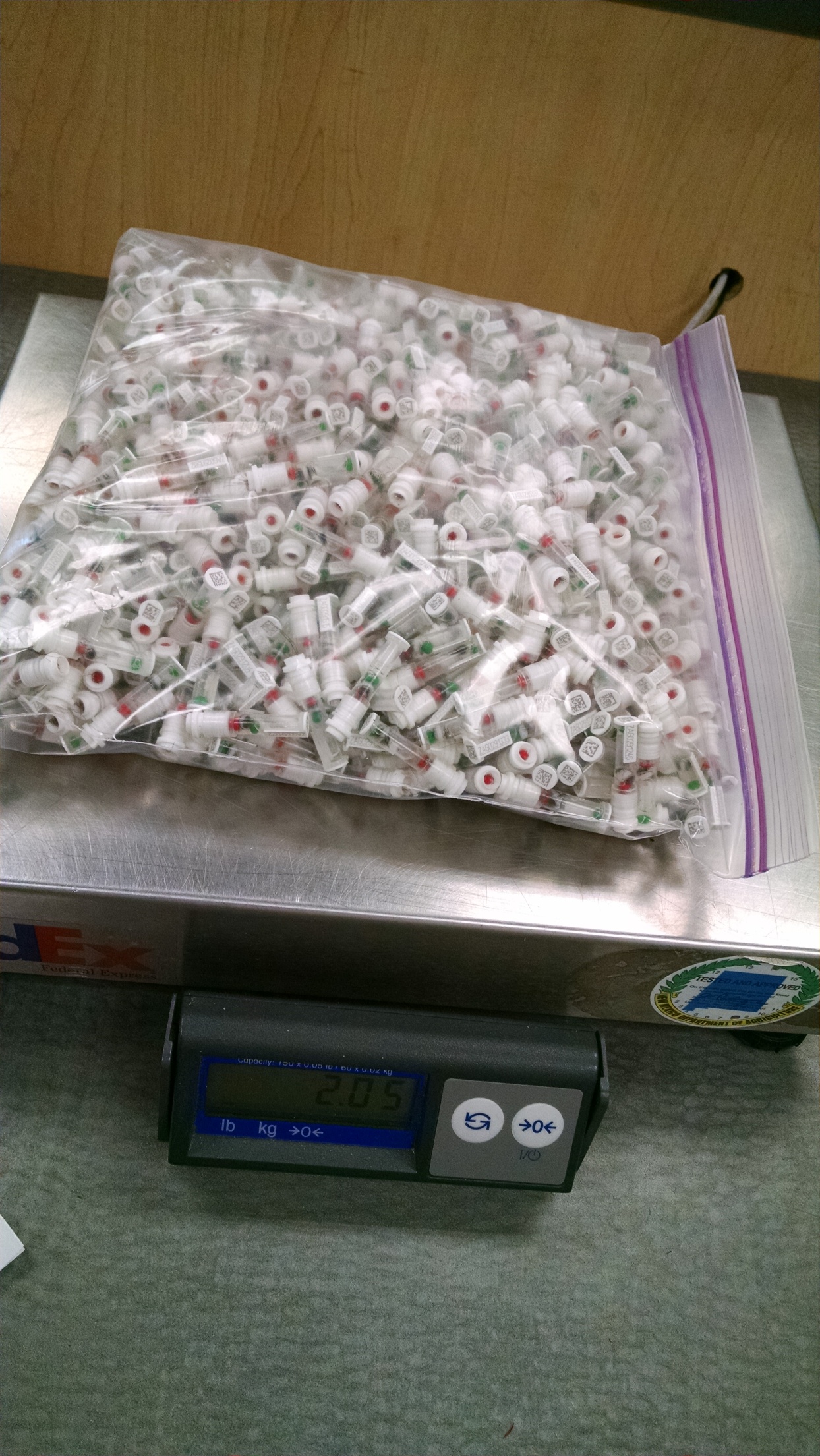 Photo: Zoetis
Value of incoming data
Holstein prediction accuracy
*2013 deregressed value – 2009 genomic evaluation
Holstein prediction accuracy
*2013 deregressed value – 2009 genomic evaluation
Genetic merit (marketed Holstein bulls)
Genotypes can be applied to many traits
An animal’s genotype is good for all traits 
Traditional evaluations are required for accurate estimates of SNP effects
Traditional evaluations not currently available for heat tolerance or feed efficiency
Research populations could provide data for traits that are expensive to measure
Will resulting evaluations work in target population?
4 ways farmers can use genomics
Animal ID and parentage verification
Is this the animal that I think it is?
Early culling decisions
Am I raising the right animals?
Mate selection
How do I produce the best calves?
Identification of elite cows
What are the best genetics in my herd?
Selection indices include many traits …
Source: Miglior et al. (2012)
… and we keep adding new ones
Why do we need new traits?
Changes in production economics
Technology produces new phenotypes
Better understanding of biology
Recent review by Egger-Danner et al.
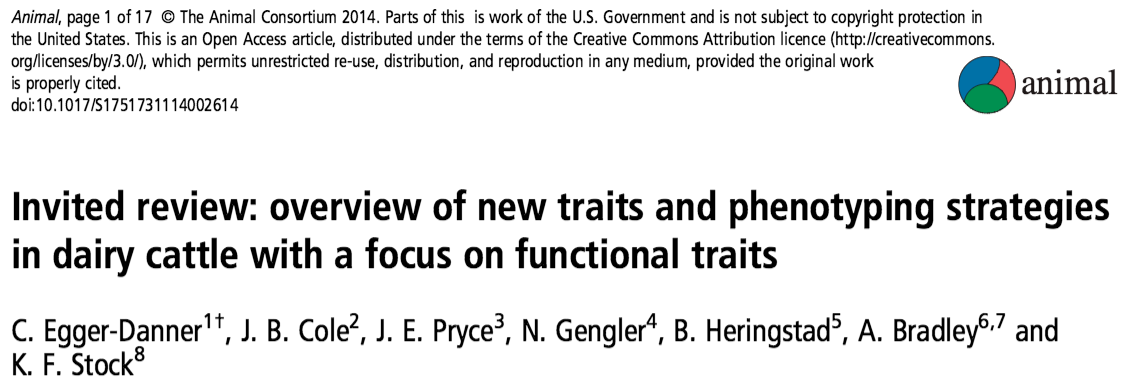 New traits should add information
High
Phenotypic correlation
with existing traits
Low
Low
High
Genetic correlation with existing traits
New traits should have value
High
Phenotype value
Low
Low
High
Measurement cost
What do current phenotypes look like?
Low dimensionality
Usually few observations per lactation
Close correspondence of phenotypes with values measured
Easy transmission and storage
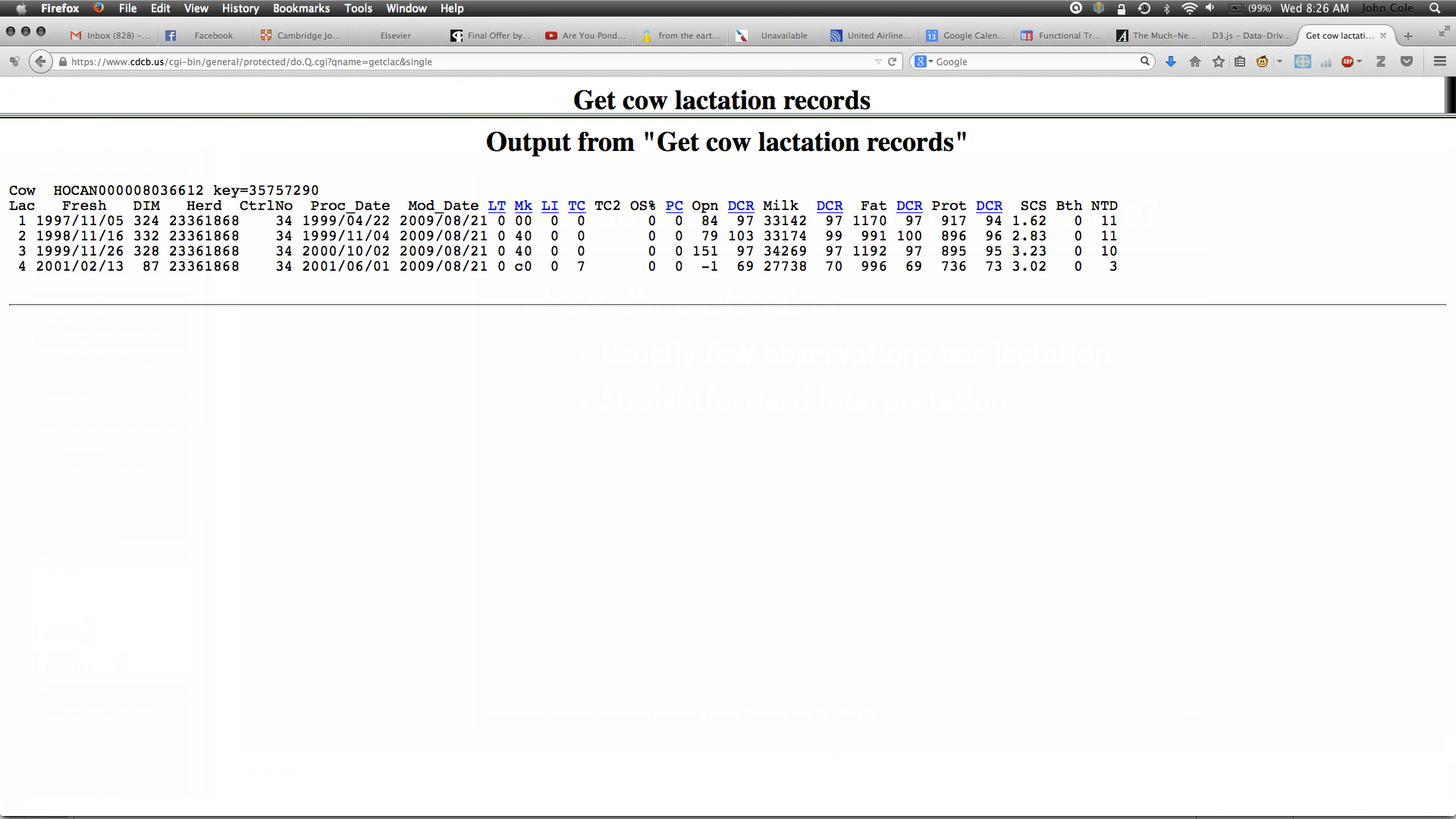 What do new phenotypes look like?
High dimensionality
Example: MIR produces 1,060 points/observation
Disconnect between phenotype and measurement
More resources needed for transmission, storage, and analysis
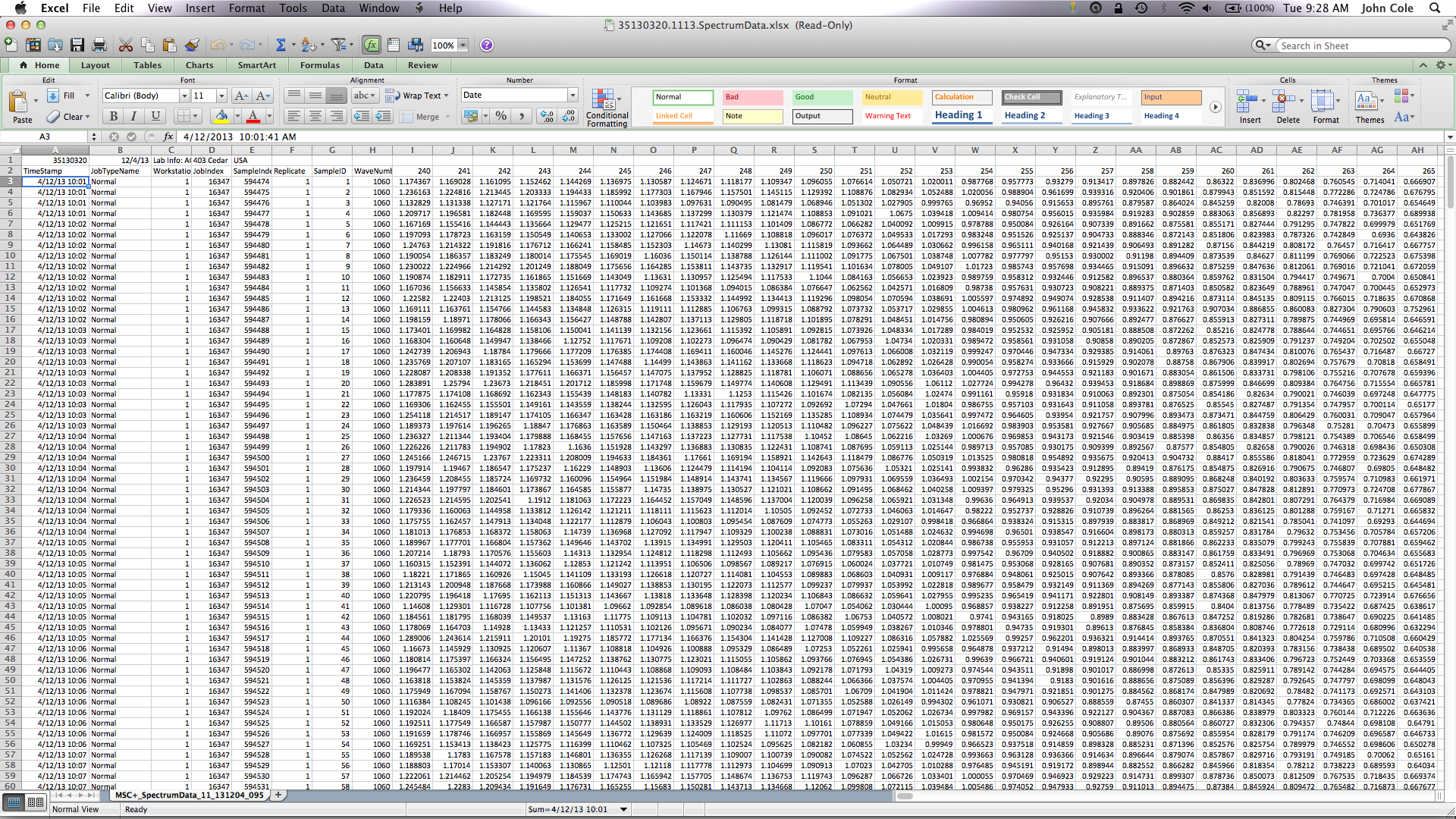 What do we do with new traits?
Put them into a selection index
Correlated traits are helpful
Apply selection for a long time
There are no shortcuts
Collect many phenotypes
Repeated records are of limited value
Genomics can increase accuracy
What challenges are on the horizon?
We need more frequent sampling for modern management
Samples do not need to be evenly spaced across the lactation
Some large farms do not see a value proposition in milk recording
On-farm data are growing but not collected in a central database
Calibration and validation are concerns
Challenges to genetic improvement
Research is being done on new traits
Often not turned into new products
It’s a collective action problem
Disagreement on objectives
Lack of commercial incentives
Infrastructure is not in place
This provides an opportunity for new players to enter the market
Independent validation lacking
There are no guarantees …
New technologies often require considerable capital investment
They sometimes fail to work or do not deliver the promised gain
Data are most useful when combined with observations from many farms
This inevitably involves risk
Collaboration is essential
When new traits are expensive, it takes a consortium to collect the data needed for genetic evaluation
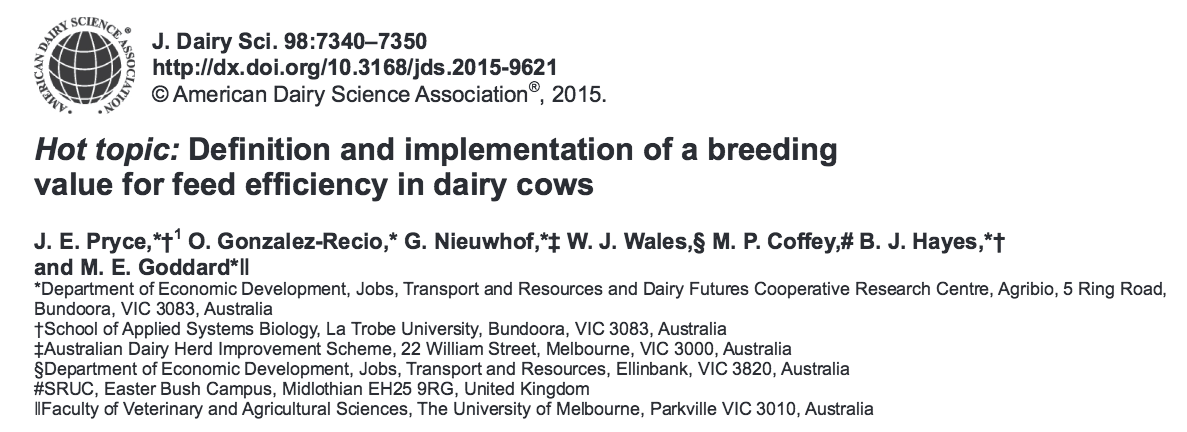 Conclusions
Genetic and genomic selection have been very successful technologies
Modern on-farm tools produce large amounts of data
Those data can be used to improve herd management and profitability
Dairy breeders need to rise to the challenge of turning new data into decisions
Acknowledgments
Appropriated project 8042-31000-101-00, “Improving Genetic Predictions in Dairy Animals Using Phenotypic and Genomic Information,” Agricultural Research Service, USDA
CNPq “Science Without Borders” project 301025/2014-2
Kristen Gaddis, Dan Null, Paul VanRaden, and George Wiggans
Council on Dairy Cattle Breeding
Acknowledgments
Dr. Kirill Plemyashov and Dr. Andrei Kudinov
Department of Animal Husbandry and Breeding of Ministry of Agriculture of the Russian Federation
Committee on Agriculture and Fisheries of the Leningrad Region
St. Petersburg State Academy of Veterinary Medicine
JSC "Neva for breeding"
Acknowledgments
Appropriated project 8042-31000-101-00, “Improving Genetic Predictions in Dairy Animals Using Phenotypic and Genomic Information,” Agricultural Research Service, USDA
Kristen Gaddis, Dan Null, Paul VanRaden, and George Wiggans
Council on Dairy Cattle Breeding
Acknowledgments (cont’d)
Dr. Kirill Plemyashov and Dr. Andrei Kudinov
Department of Animal Husbandry and Breeding of Ministry of Agriculture of the Russian Federation
Committee on Agriculture and Fisheries of the Leningrad Region
St. Petersburg State Academy of Veterinary Medicine
JSC "Neva for breeding"
Disclaimer
Mention of trade names or commercial products in this presentation is solely for the purpose of providing specific information and does not imply recommendation or endorsement by the United States Department of Agriculture.
Questions?
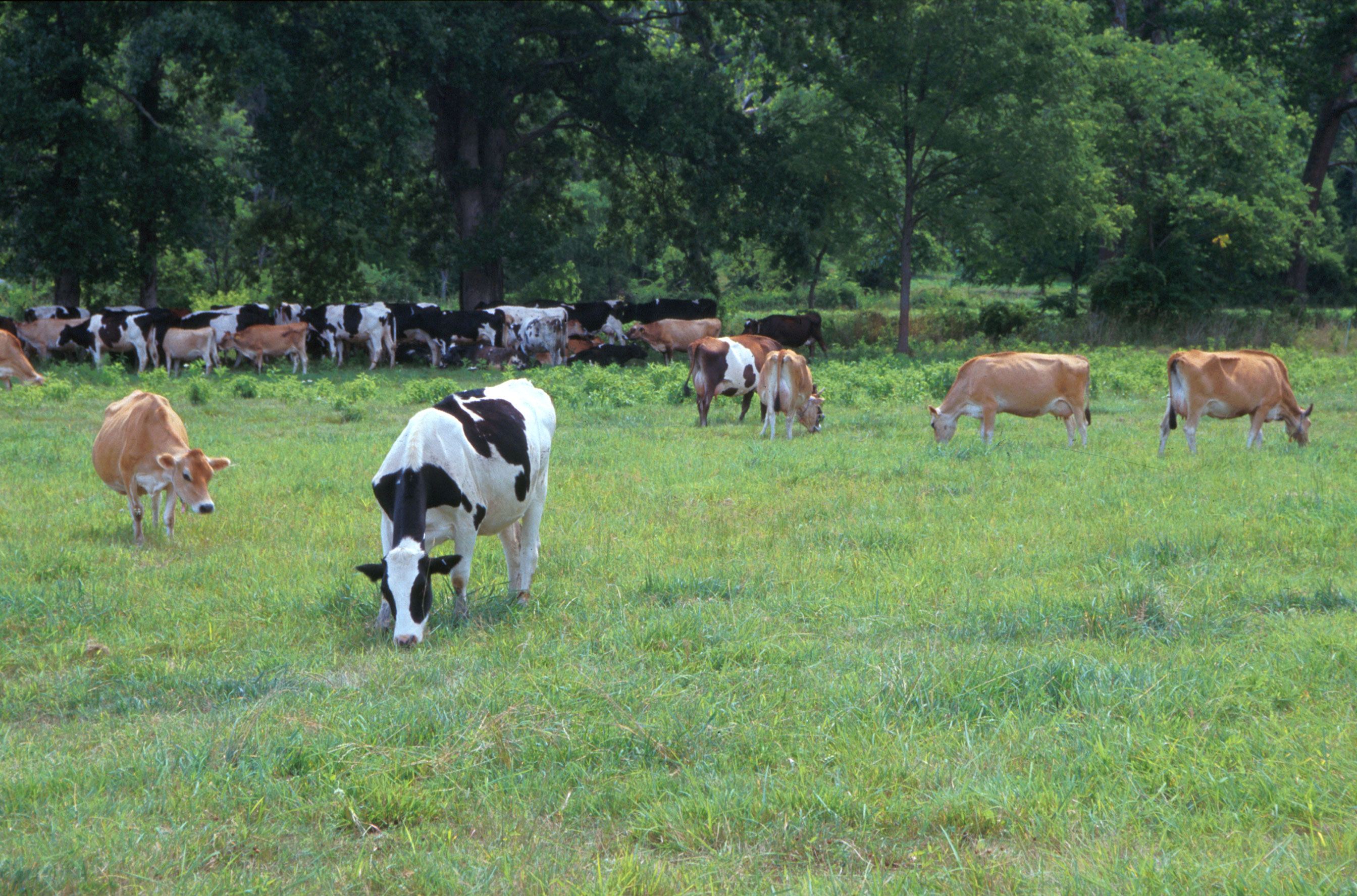 AIP web site:
http://aipl.arsusda.gov
Holstein and Jersey crossbreds graze on American Farm Land Trust’s
Cove Mountain Farm in south-central Pennsylvania
Source: ARS Image Gallery, image #K8587-14; photo by Bob Nichols